Module :
Maintenance 


Chapitre 01
Généralité sur la maintenance


2eme partie
Maintenance, « médecine des machines » 
Il existe une analogie entre  « l’homme » et  « la machine
L´HOMME
LA MACHINE
Analogie
Mise en service
Durabilité
Fiabilité
Rebut
La Naissance
Longévité
Bonne santé
La Mort
Durabilité :  c’est  l’aptitude  d’un  bien à  accomplir  une  fonction                         
                         jusqu’à  ce  q’un  état  limite soit  éteint
Fiabilité :  c’est  la  probabilité  de   n’avoir  aucune  défaillance      
                      à  l’instant   «  t  »
Analogie entre la « santé humaine » et la « santé machine
L´HOMME
LA MACHINE
Analogie
Mise en sèrvice
La Naissance
MEDECINE de l’homme
médecine des machines
Connaissance
De l´homme:
 Nom et prénom
Date de naissance ,
 age…etc
Connaissance
Téchnologique :
 Nom de machine et le fabriquant
 Date de fabrication 
 La duré  et le pays ….ect
Analogie entre la « santé humaine » et la « santé machine
L´HOMME
LA MACHINE
Analogie
Longévité
Durabilité
MEDECINE de l’homme
médecine de machine
Connaissance
Des maladies
Carnet de santé
Dossier médical
Diagnostic, examen, visite
Connaissance
Modes de défaillances
Dossier machine
Diagnostic, expertise ,
Inspection
Analogie entre la « santé humaine » et la « santé machine
L´HOMME
LA MACHINE
Analogie
Bonne santé
Fiabilité
MAINTENANCE 
INDUSTRIELLE
MEDECINE
Connaissance
 Des traitements
   curatifs
Connaissance
Des actions correctives
Dépannage, réparation 
Rénovation, modernisation, 
         Échange .. ect.
Analogie entre la « santé humaine » et la « santé machine
L´HOMME
LA MACHINE
Analogie
La Mort
Rebut
MAINTENANCE 
INDUSTRIELLE
MEDECINE
Rénovation
Opération
7
Le technicien de Maintenance c’est qui?
Le technicien de Maintenance est un gestionnaire rigoureux des équipements de production. 
           Le rôle de la maintenance dans le production c’est : 
 d’améliorer la qualité  et la disponibilité de la production au moindre coût
8
Le technicien doit être capable :
d’organiser, d’animer et de gérer son service.
-   de situer et d’orienter l’intervention des spécialistes et d’assurer avec eux un dialogue pertinent.
-   de proposer des améliorations.
-   d’encadrer le personnel d’intervention en appliquant les règles d’hygiène et de sécurité du travail.
-   d’établir un bilan des coûts d’interventions.
-   d’utiliser les moyens informatiques et méthodes modernes de maintenance conditionnelle.
9
Importance de la maintenance

Dans l’entreprise
Le service maintenance doit mettre en œuvre la politique de 
maintenance définie par la direction de l’entreprise ; cette politique 
devant permettre : 
d’atteindre le rendement maximal des systèmes de  production.
10
Importance de la maintenance
Par rapport  à l’activité de l’entreprise
l'importance de la maintenance diffère selon le secteur d'activité :
Importance fondamentale 
Comme : nucléaire, pétrochimie, chimie, transports .

Importance indispensable et moyenne 
Comme: construction automobile.

Importance faible ou négligeable : entreprise forte masse salariale.
11
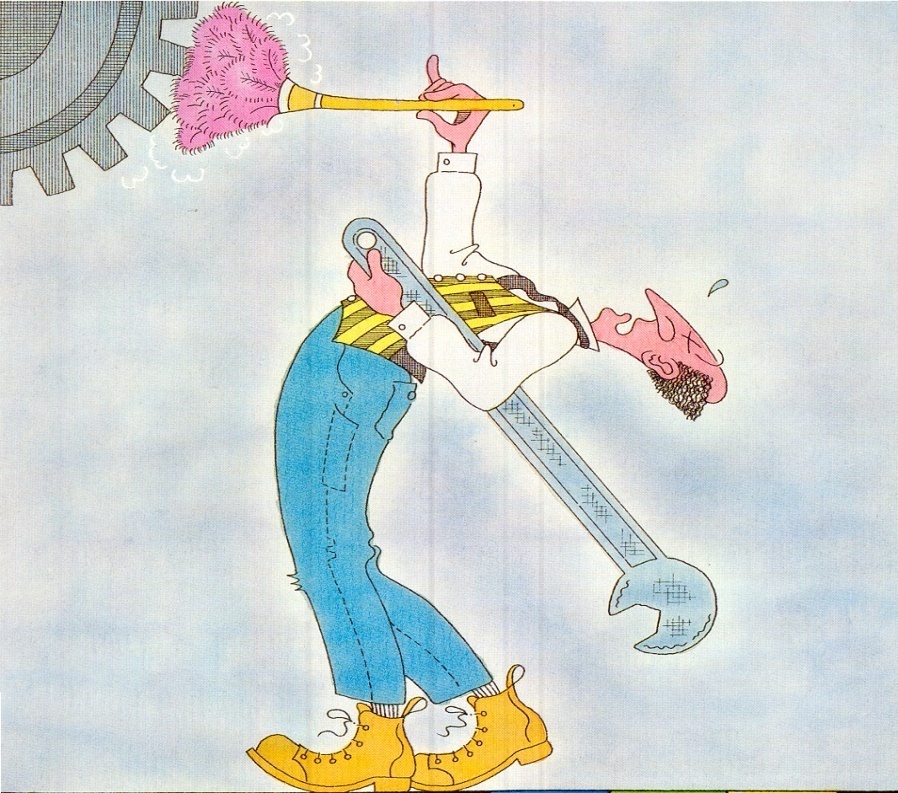 Domaines d’action de la fonction maintenance
Dans une entreprise, il existe un grand nombre de matériels différents qui sont liés ou non à la production . Dont ce la, il existe plusieurs domaines d’action de la fonction maintenance :
13
2 - APPROCHE DE LA MAINTENANCEDomaines  d’actionsont:
Domaine industriel:
Matériels de production 
(machine, moyen de
Levage…
Domaine de 
fabrication
Domaine de 
 SECURITE
Mayens de transports,
ascenseur.
TRAVAUX
NEUFS
Travaux 
d’installation et 
de mise en route 
De matériels 
neufs
GESTION DES STOCKS
 Gestion des pièces de rechange,
 des outillages et de manutention
 Gestion des différentes énergies 
et des réseaux de communication
DOMAINE D´ACTION
La fonction et  les politiques de maintenance
Dans une entreprise il existe plusieurs politiques:
Politique financières
Politique du personnel
Politique de production
Politique de commerciale
Politique de maintenance
Politique de qualité
En général la politique c’est l'art de gouverner , mais la politique de la maintenance c’est de définir au niveau de l’entreprise.
15
La fonction et les politiques de maintenance
au  sein  du  service de maintenance, on  distingue globalement deux politiques de  maintenance : 
politiques de la Maintenance Préventive (MP) et
politiques de la Maintenance Corrective (MC).
mais pour  mieux  rentabiliser  les  équipements, il  faut  choisir  une  
stratégie  adaptée
16
Les critères de choix de la politique de maintenance
Les décisions d’appliquer une fonction maintenance reposent sur  trois critères de choix  de la politique de maintenance :
Certains  équipements  ou machines  ne  doivent  pas tomber  en  panne,  car  les:
l'importance des conséquences d'une panne
RISQUE
Qualitative
Environnementale
Economique
l'arrêt et le redémarrage
le retraitement d'effluents (fumées, fluides...) ne peut se faire durant la panne, libérant ces effluents dans l'environnement
perte d'exploitation, retards de livraison et pénalités  de retard pour  un fournisseur
17
Alors en peut dire que, d’aprés les trois exemples le risque est inacceptable 

Mais généralement dans une entreprise il existe trois type de risque
inacceptable, acceptable si limité, ou même totalement acceptable. 

	Conclusion : La politique de maintenance base sur ce critère qui se compose  en trois types :

Risque inacceptable : il faut choisir la politique de maintenance préventive  
Risque acceptable si limité : il faut choisir la politique de maintenance préventive  
Risque acceptable : il faut choisir la politique de maintenance corrective.
est  banale
on utilise
peut être aussi défini suivant l'importance de l'incidence qu'elle peut être causer sur la production, si:
la maintenance corrective.
que  sa charge peut  aisément  être transférée  vers  une autre machine , cette ressource sera considérée  peu  importante.
A  l'opposé, si
l'importance de  la machine
Il est clair que la politique de maintenance  sera  radicalement différente  entre  ces deux cas.
deuxième critère de choix  c’est
si on ne peut délester se charge sur d'autres  machine , l'entreprise est fortement  dépendante  de  cette ressource, qui est donc très importante.
Si cette machine
la maintenance préventive.
19
on utilise
est  précieuse
préférable d’éviter les défaillances
.
la maintenance préventive.
on utilise
alors  il est
totalement chargée
Troisième critère est
la charge et la capacité de la machine
si la machine
à prendre en compte
On remarque que l'impact d'un arrêt n'est pas le même
a une charge faible
on utilise
la maintenance corrective.
20
Orientation des politiques de maintenance
les trois critères de choix de la politique de maintenance qui déterminent trois grandes orientations des politiques de maintenance . Les trois notions d’orientations sont :

Le Coût.
La Disponibilité.
La Fiabilité .
21
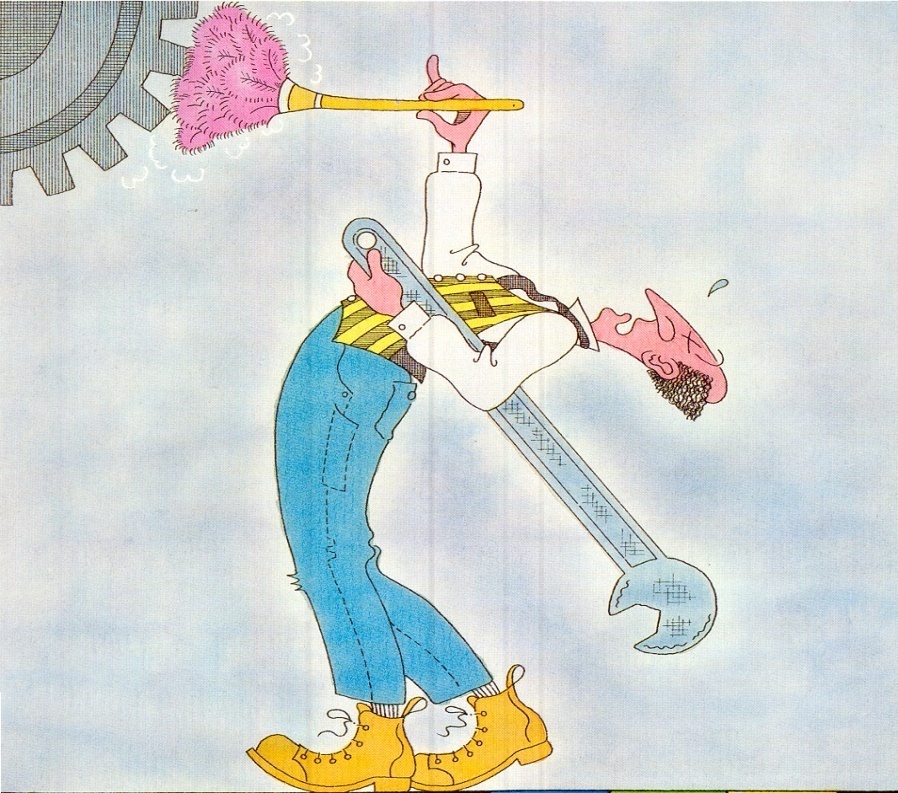 Stratégies de maintenance
Choix d’une stratégie de maintenance
Dans chaque entreprise et après de choisir un politique de maintenance, il faut suivi par un choix d’une stratégie de maintenance
Stratégie de maintenance est une méthode de management 
utilisée en vue d'atteindre les objectifs de maintenance.
23
Outils d’une stratégie de maintenance
Totale Productive Maintenance  T.P.M.
    Méthode de management
    Méthode de productivité
5.S
Réduction des  temps   de 
Changement  de fabrication
 (S.M.E.D.)
Contrats Internes de Maintenance pour 
Formalisation 
des relations 
Maintenance / production 
par   des   contrats   annuels
La stratégie de maintenance, qui résulte de la politique de maintenance, impose des choix pour atteindre.Ces choix sont à faire pour :
Développer, adapter ou mettre en place des méthodes de maintenance ;
Elaborer et optimiser les gammes de maintenance ;
Organiser les équipes de maintenance ;
Définir, gérer et optimiser les stocks de pièces de rechange et de consommables ;
25
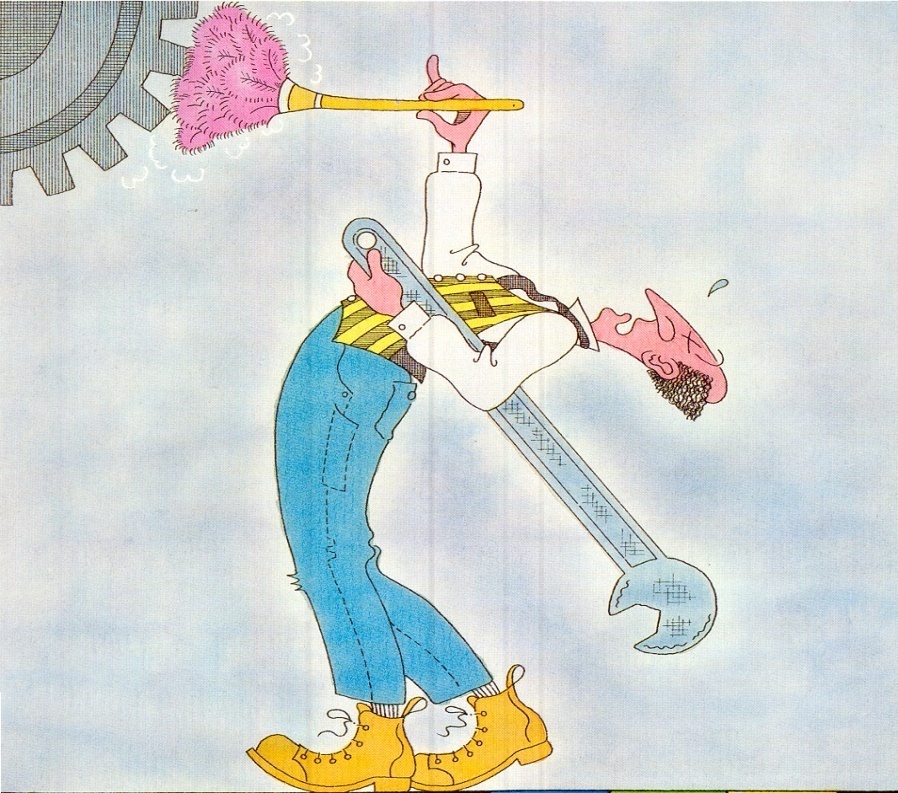 FIN